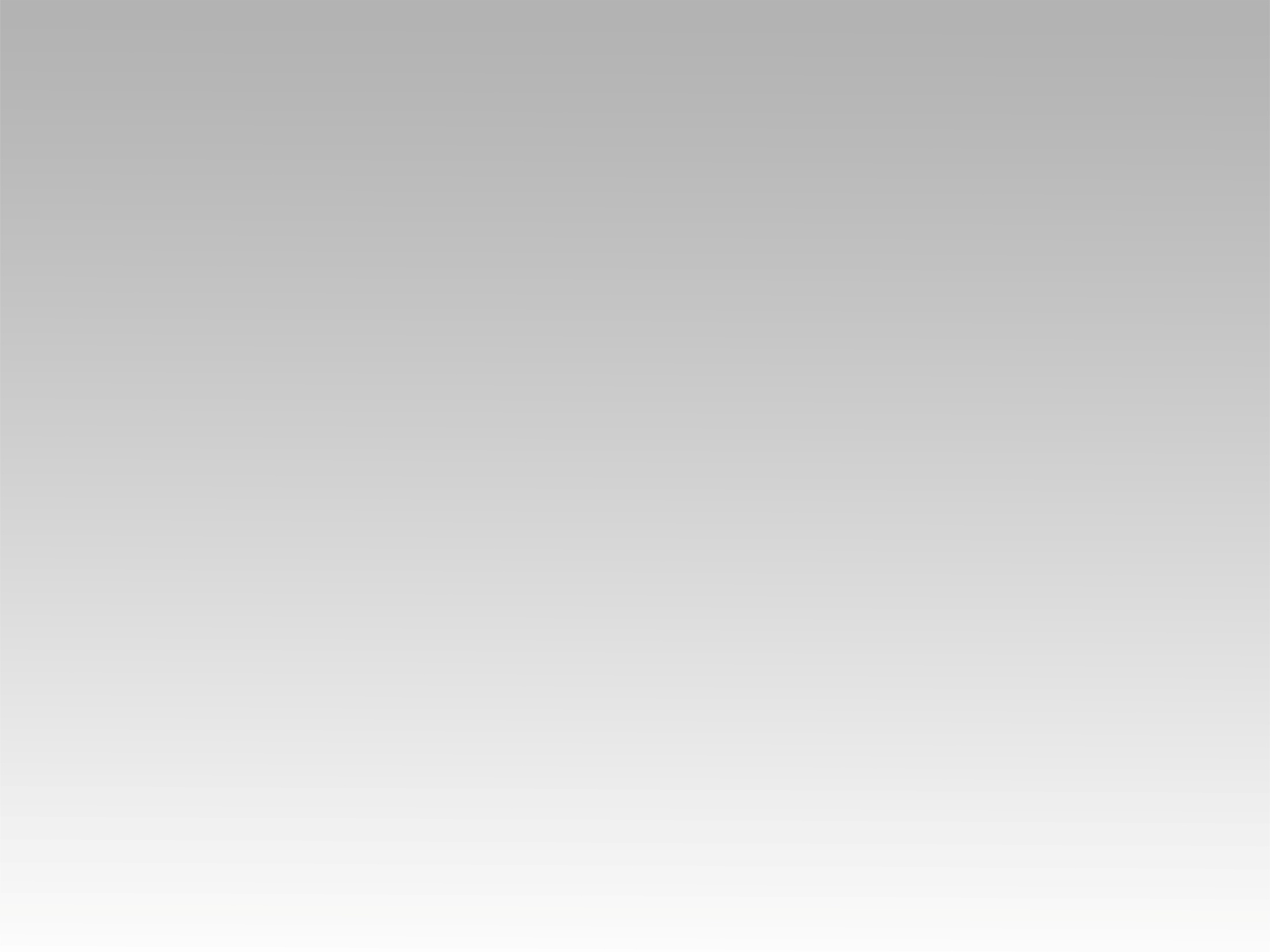 تـرنيــمة
هللويا ما أحلى يسوع
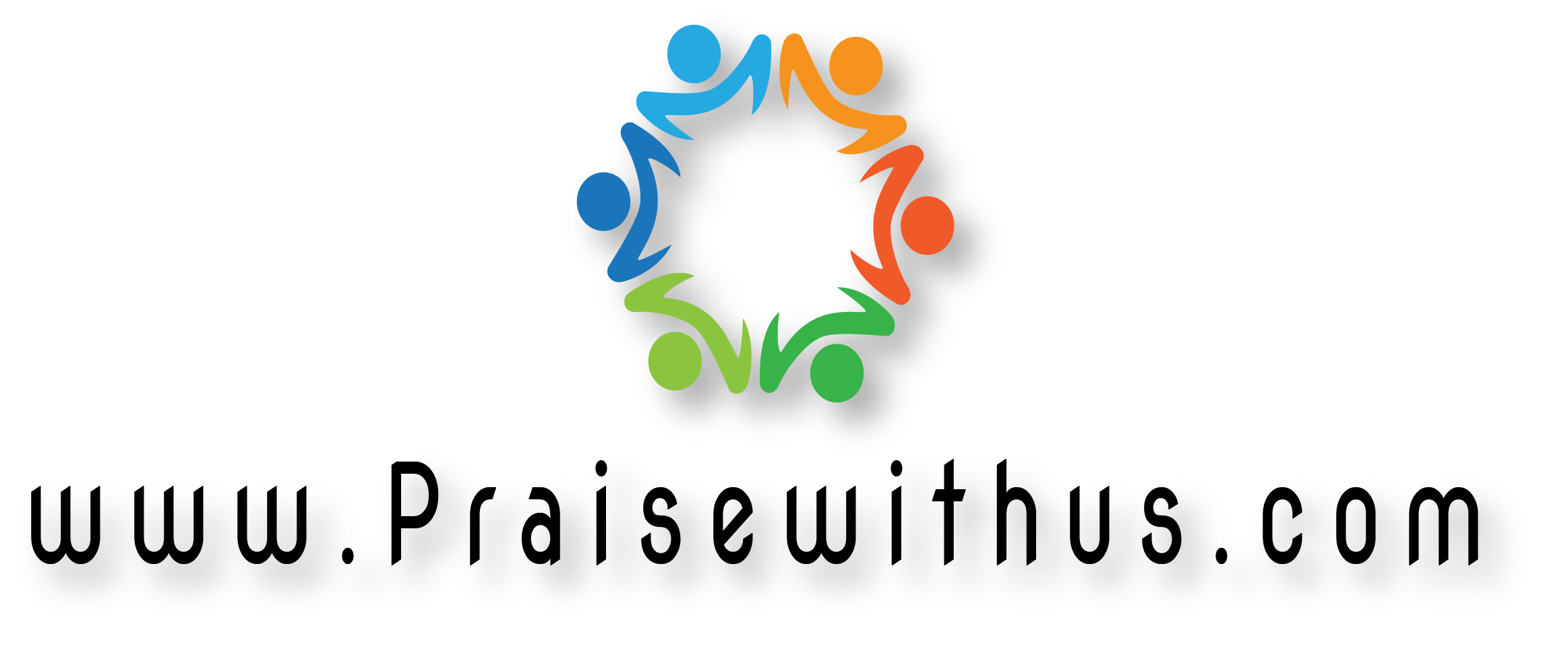 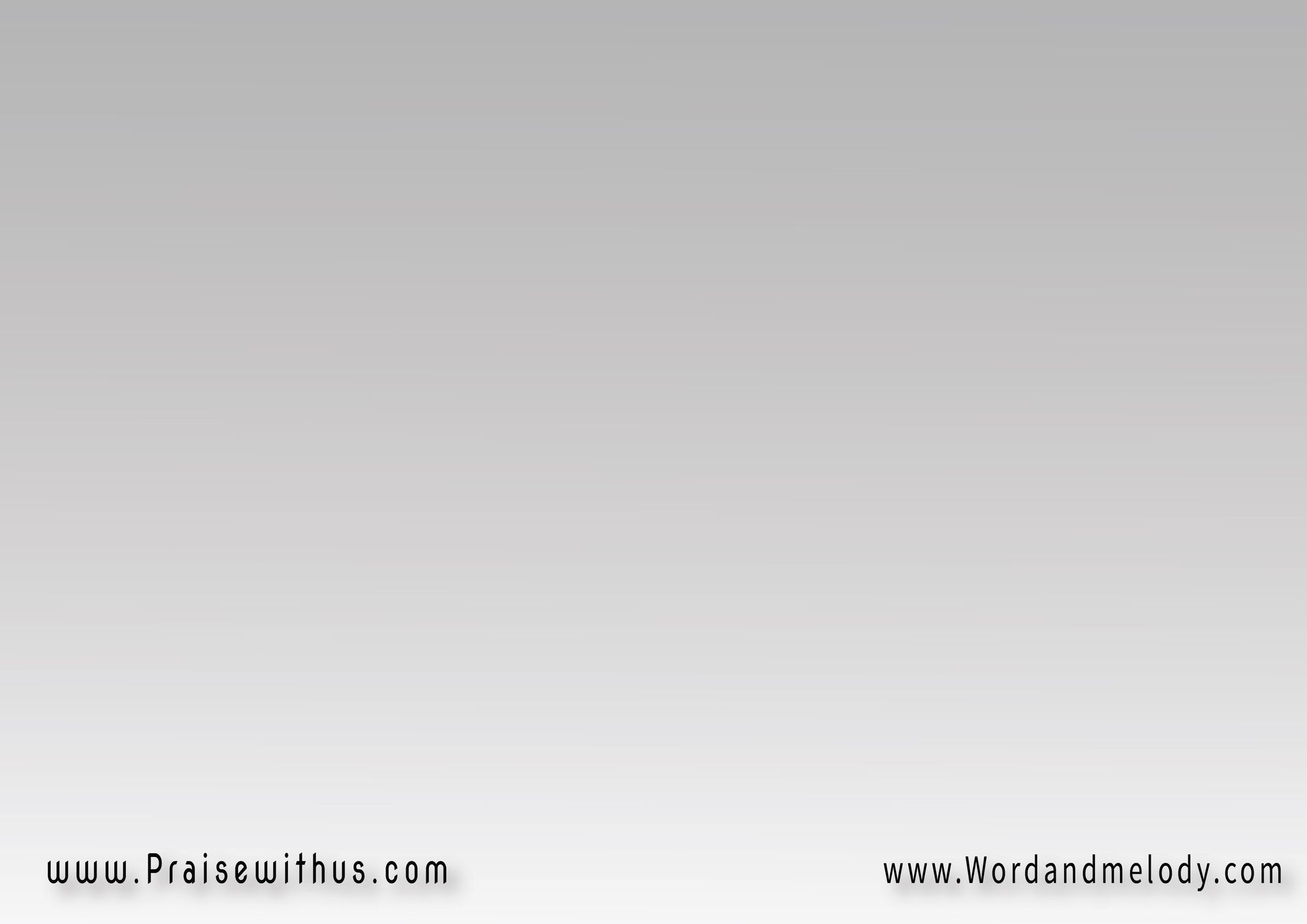 1-
أنا لست أشبع من حبيبي
أنا لست أشبع من شذاه
هللويا ما أحلى حبيبي
هللويا ما أحلى يسوع
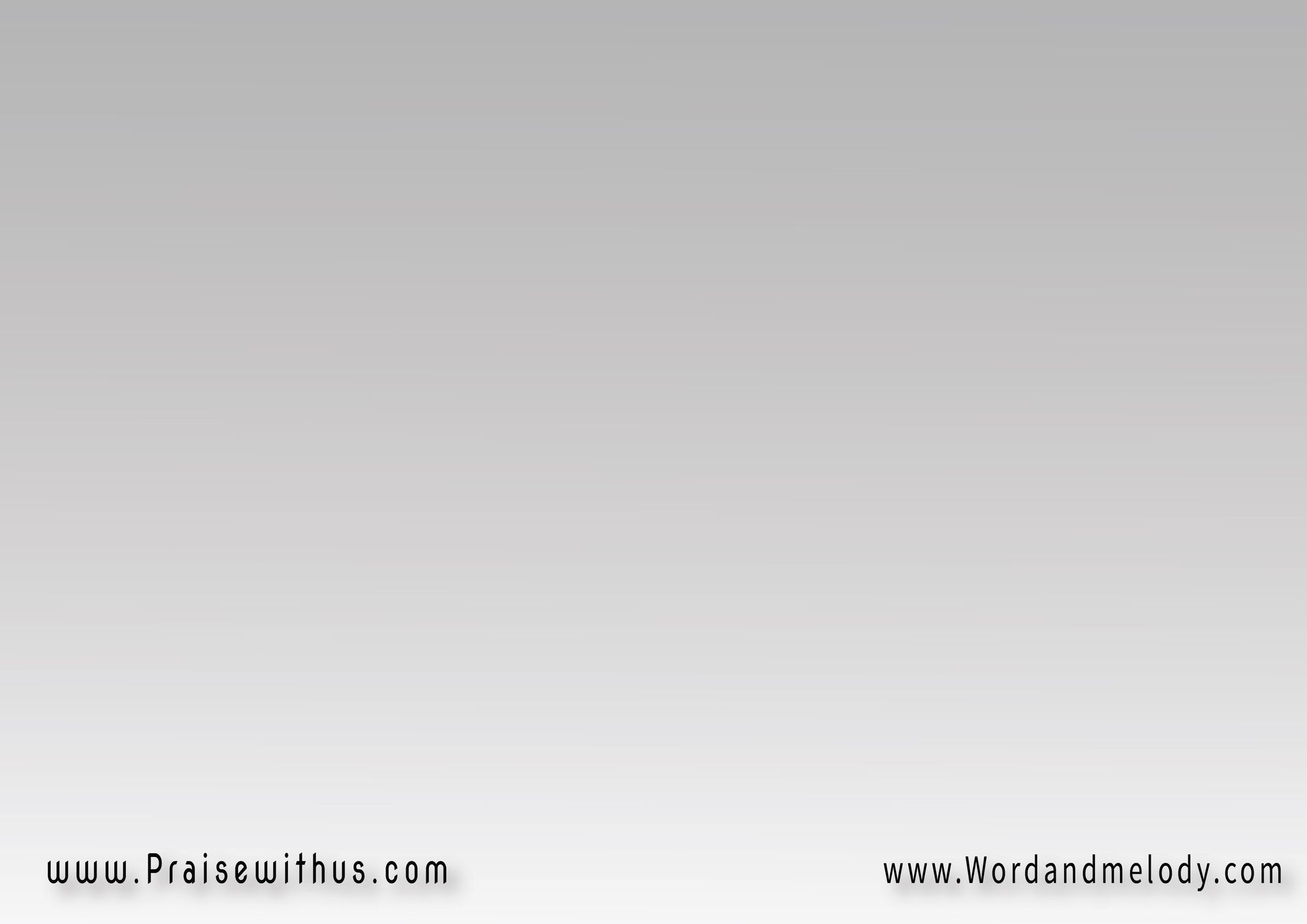 القرار:
هللويا ما أحلى يسوع
هللويا ما أحلى يسوع
أنا لست أشبع من شذاه
هللويا ما أحلى يسوع
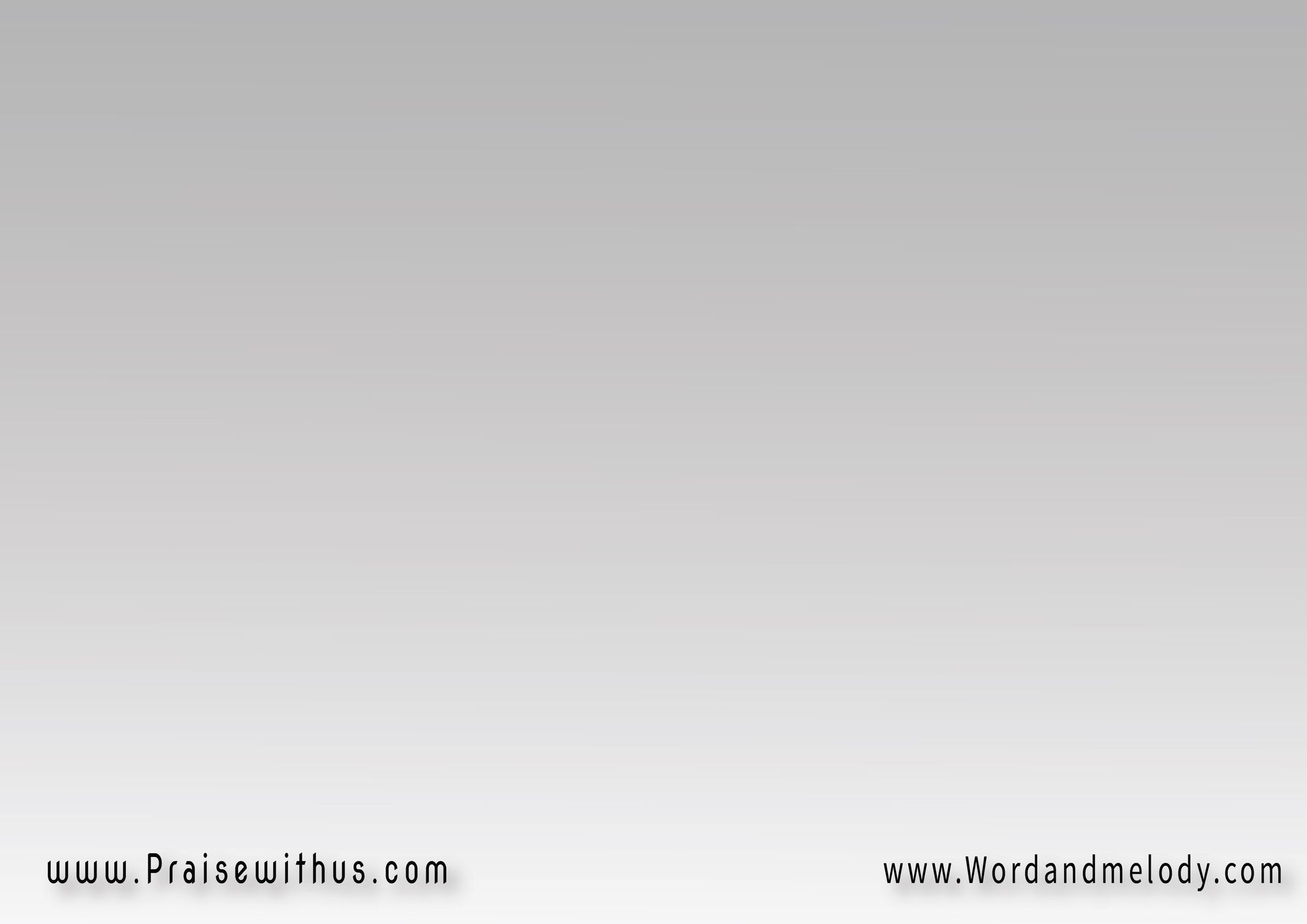 2-
نفسى إستراحت بلقاه
قلبي إمتلأ من حبه
سلامه يحفظ فكري
هللويا ما أحلى يسوع
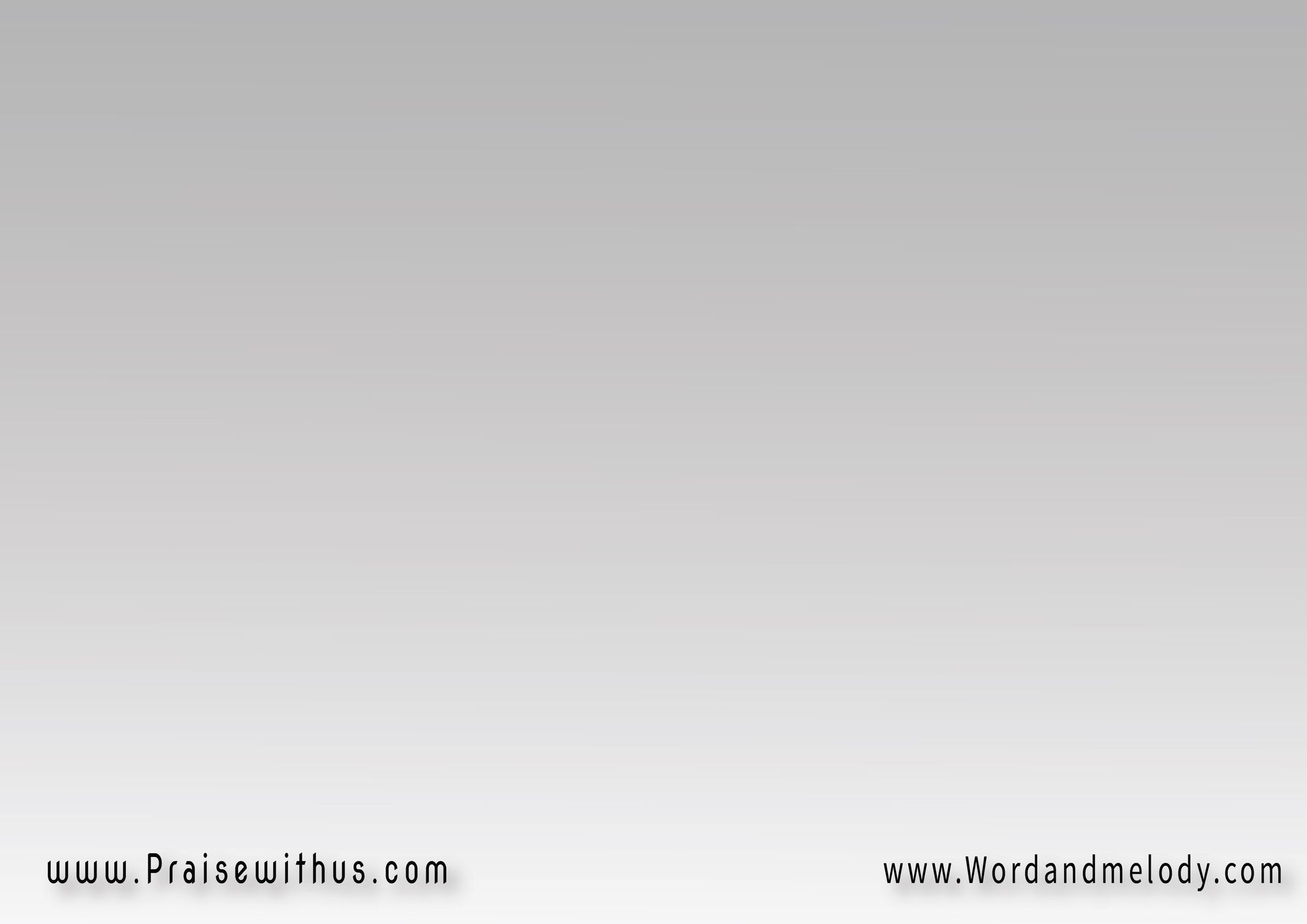 القرار:
هللويا ما أحلى يسوع
هللويا ما أحلى يسوع
أنا لست أشبع من شذاه
هللويا ما أحلى يسوع
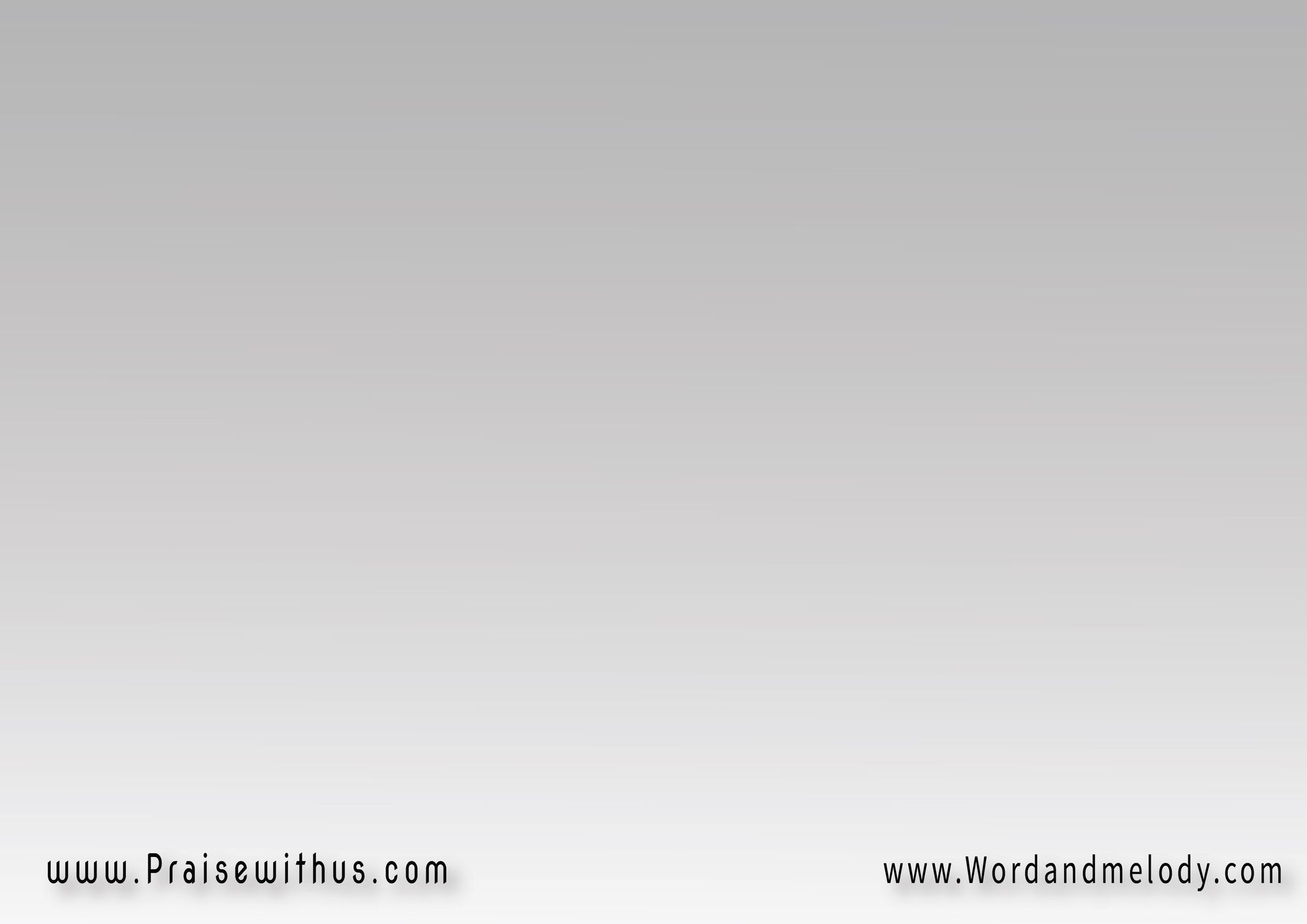 3-
جماله قد سبى قلبي
وعطفه هو الحياة
بحبه أسر نفسى
هللويا ما أحلى يسوع
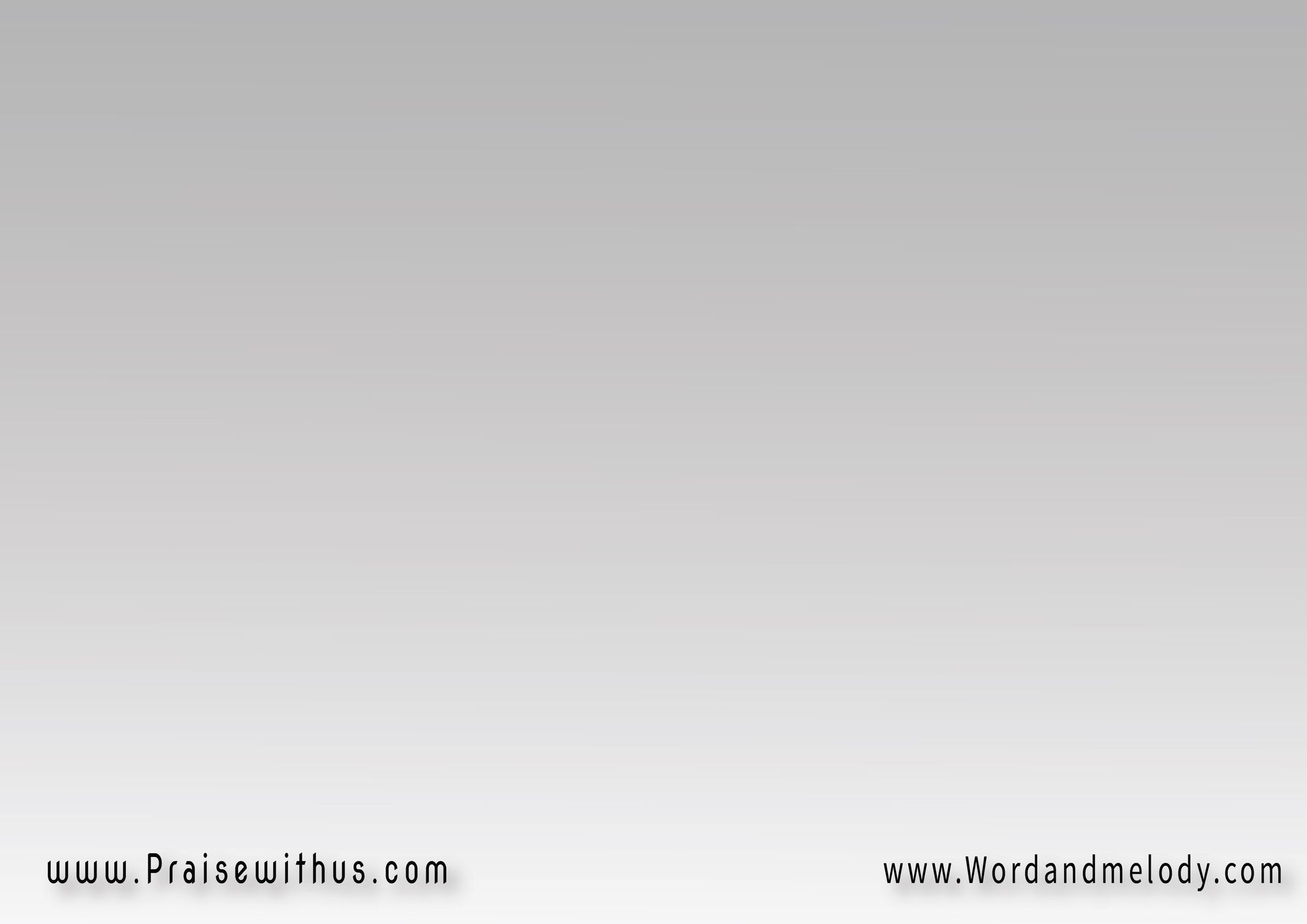 القرار:
هللويا ما أحلى يسوع
هللويا ما أحلى يسوع
أنا لست أشبع من شذاه
هللويا ما أحلى يسوع
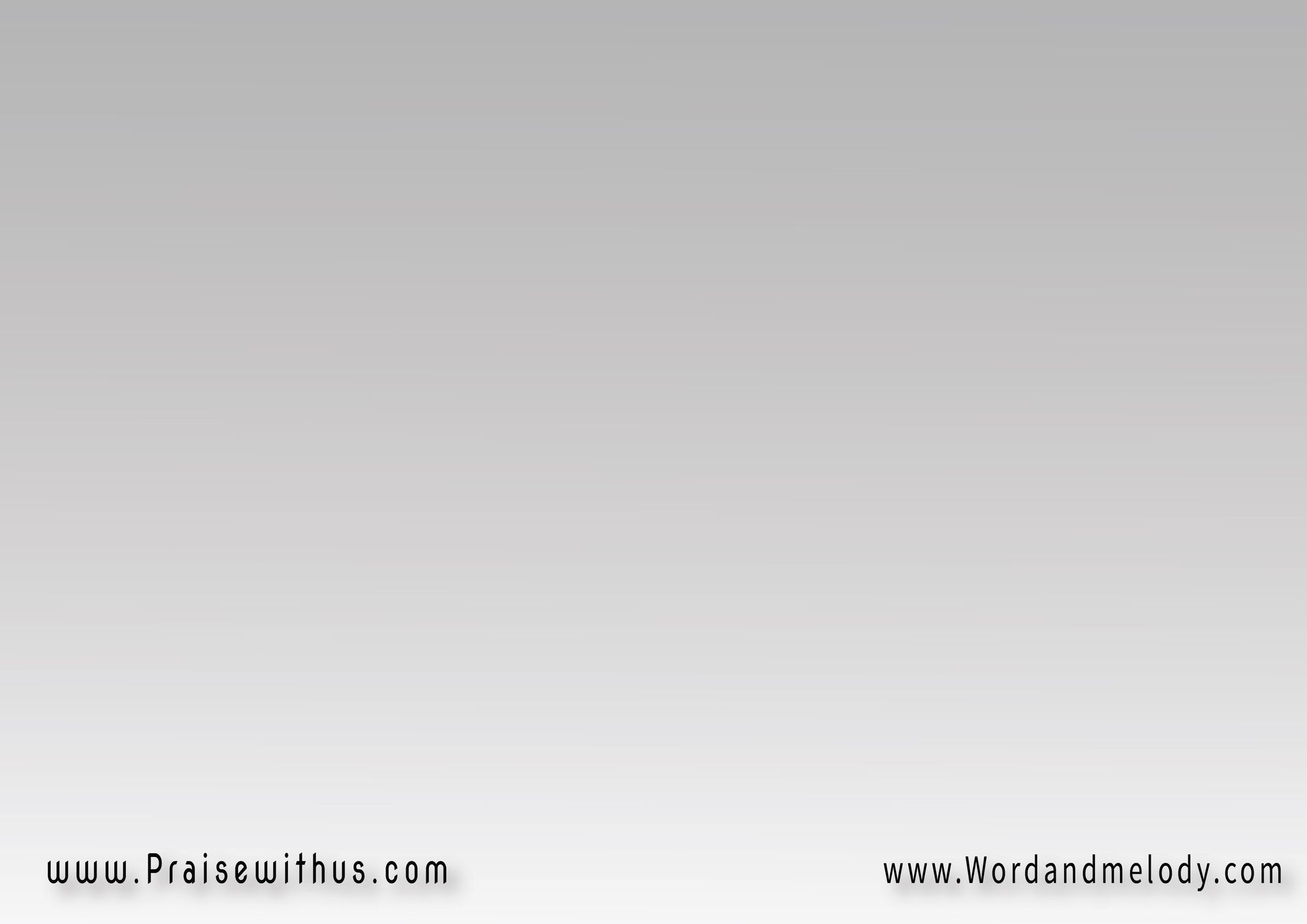 4-
تشتاق نفسي أن تراه
وتمكث في حضرته
ويذوب قلبي في دفئه
هللويا ما أحلى يسوع
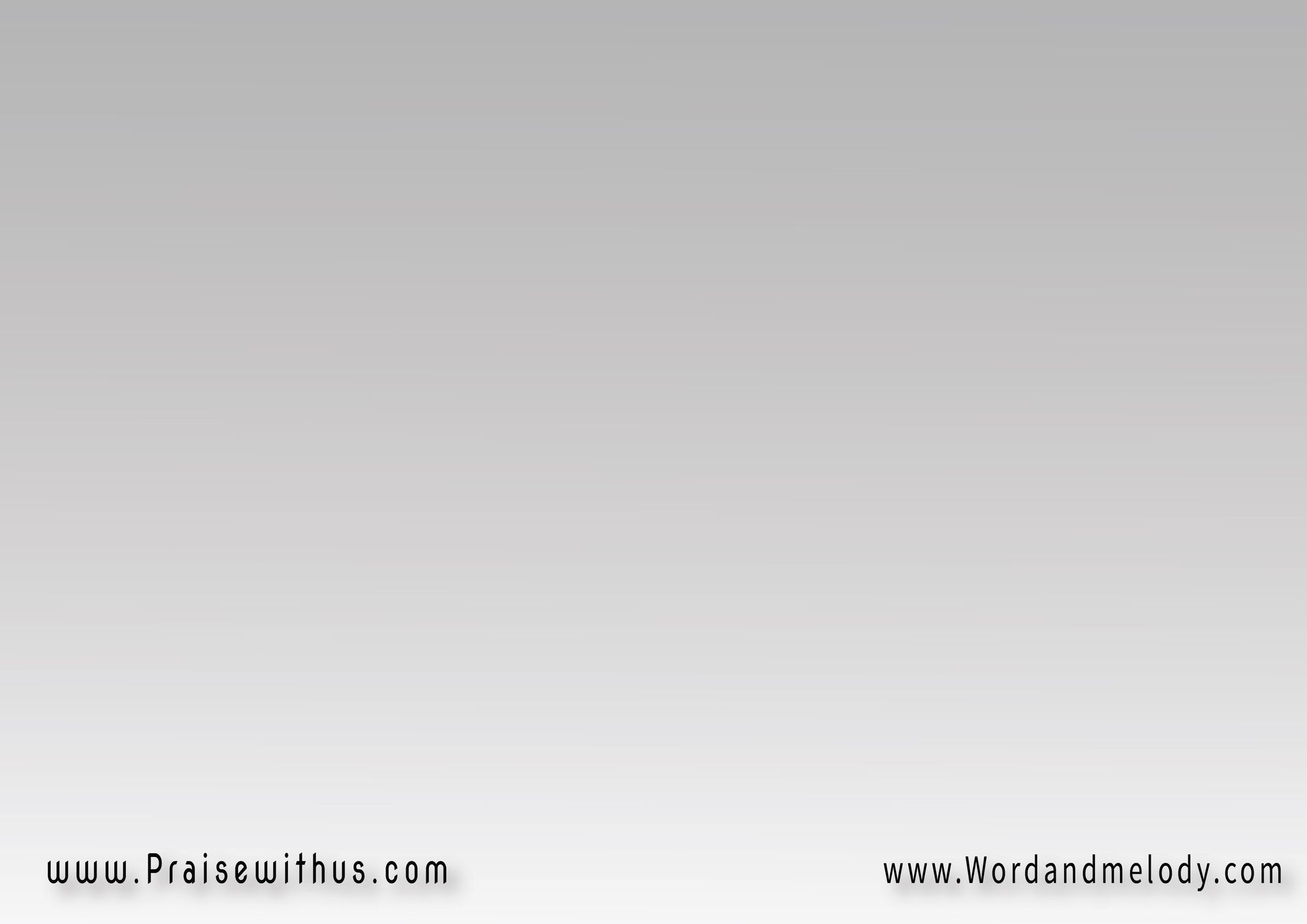 القرار:
هللويا ما أحلى يسوع
هللويا ما أحلى يسوع
أنا لست أشبع من شذاه
هللويا ما أحلى يسوع
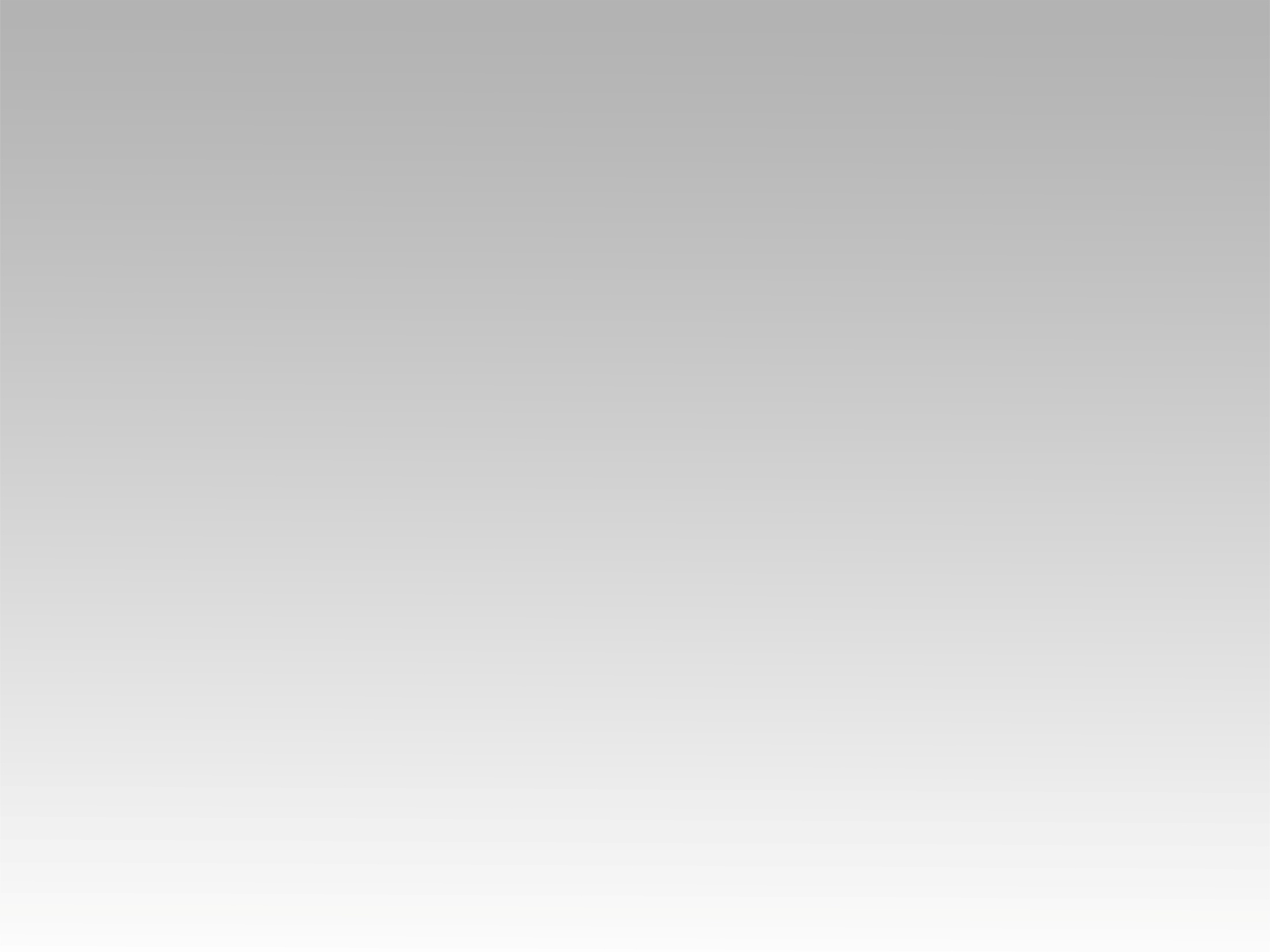 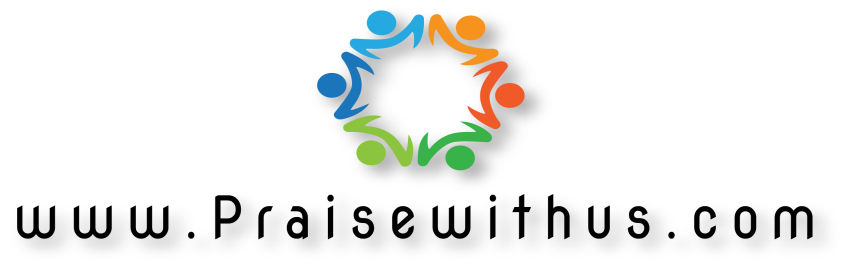